ПУ – 16 (профессиональное училище)
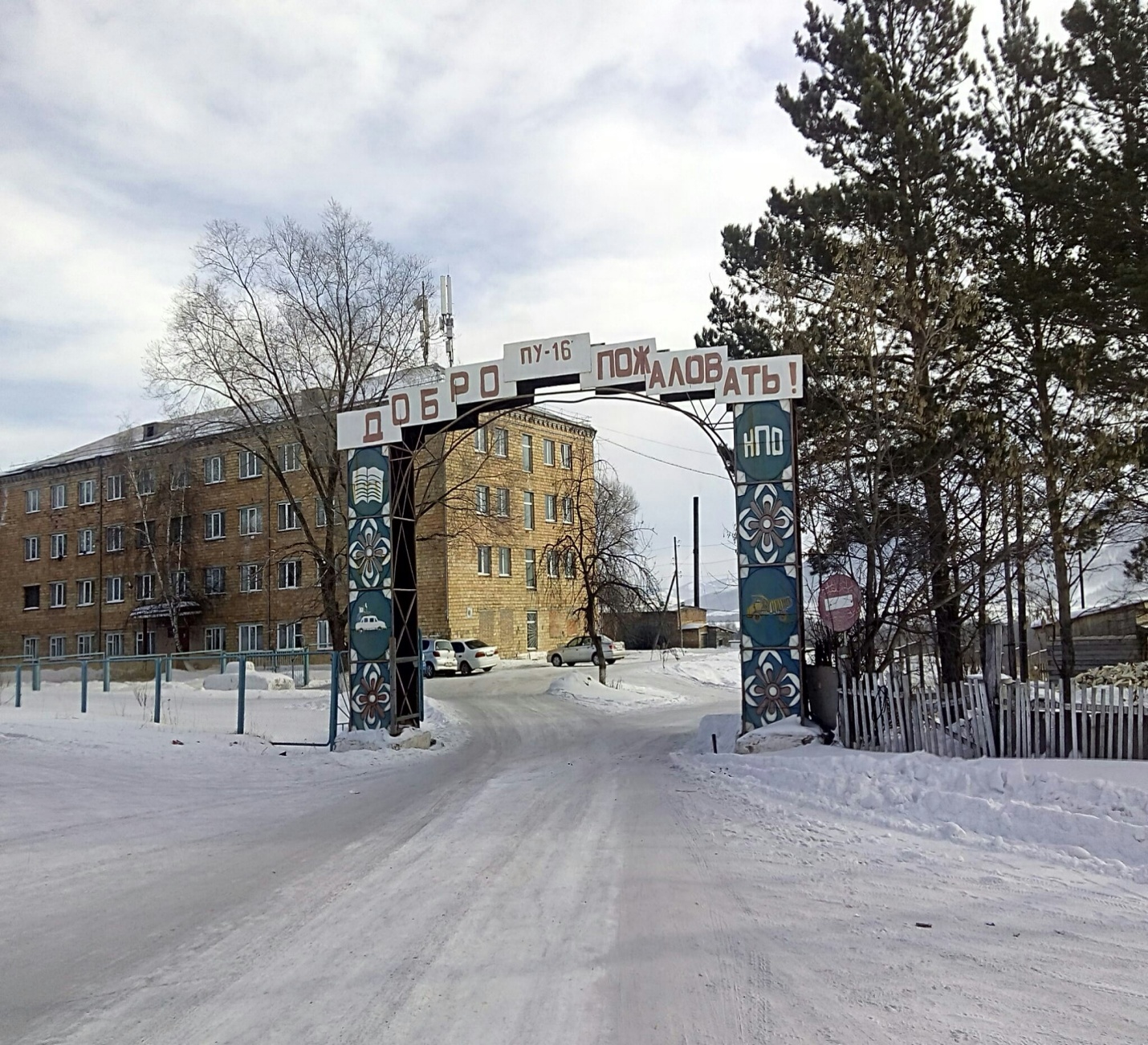 Столько есть профессий разных,
Всех их нам не перечесть:
Главное не ошибиться.
Выбирая  - кем же СТАТЬ?
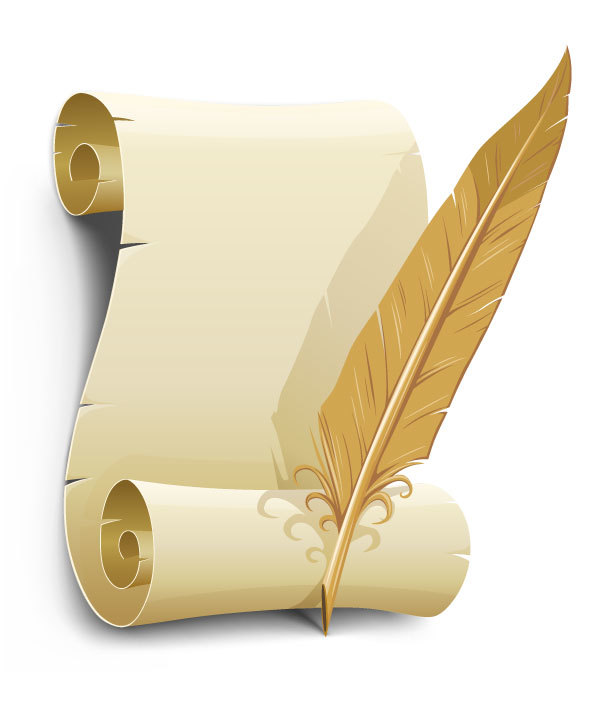 Первое здание ПУ – 16 (СПТУ)
Колхозы и совхозы нуждались в квалифицированных механизаторах. По этой причине, было принято решение о создании сельского профессионально-технического училища на 2 района – Аскизский и Таштыпский.
27 марта 1963 года под руководством Майнагашева Алексея Григорьевича начинает работать СПТУ №79.
Первое здание СПТУ (учебный корпус) находился в здании райкома, который, предположительно, стоял на территории  нынешнего Дома  культуры.
Общежитие находилось в разных местах: помещение дома пионеров, старая автостанция и помещения  на территории нынешнего стадиона.
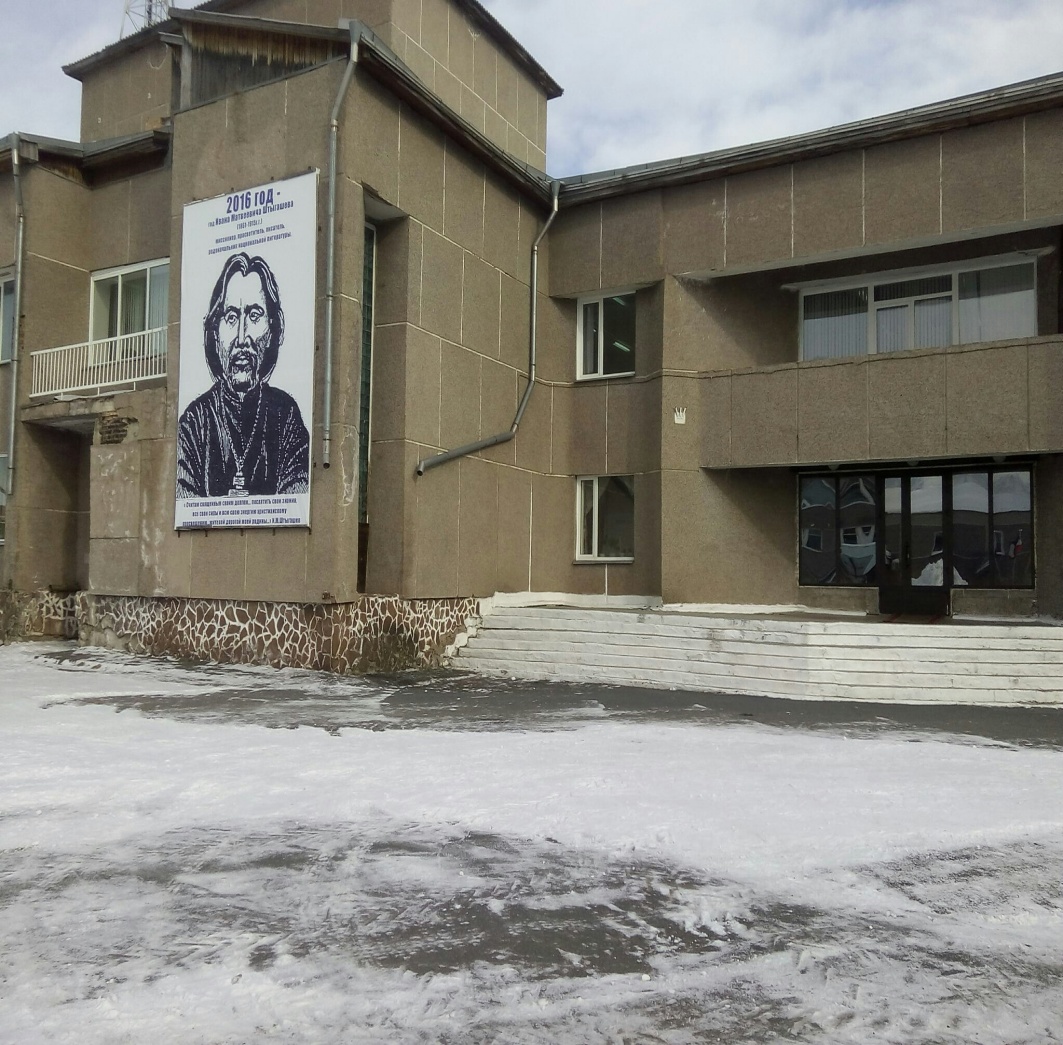 Первые выпускники СПТУ
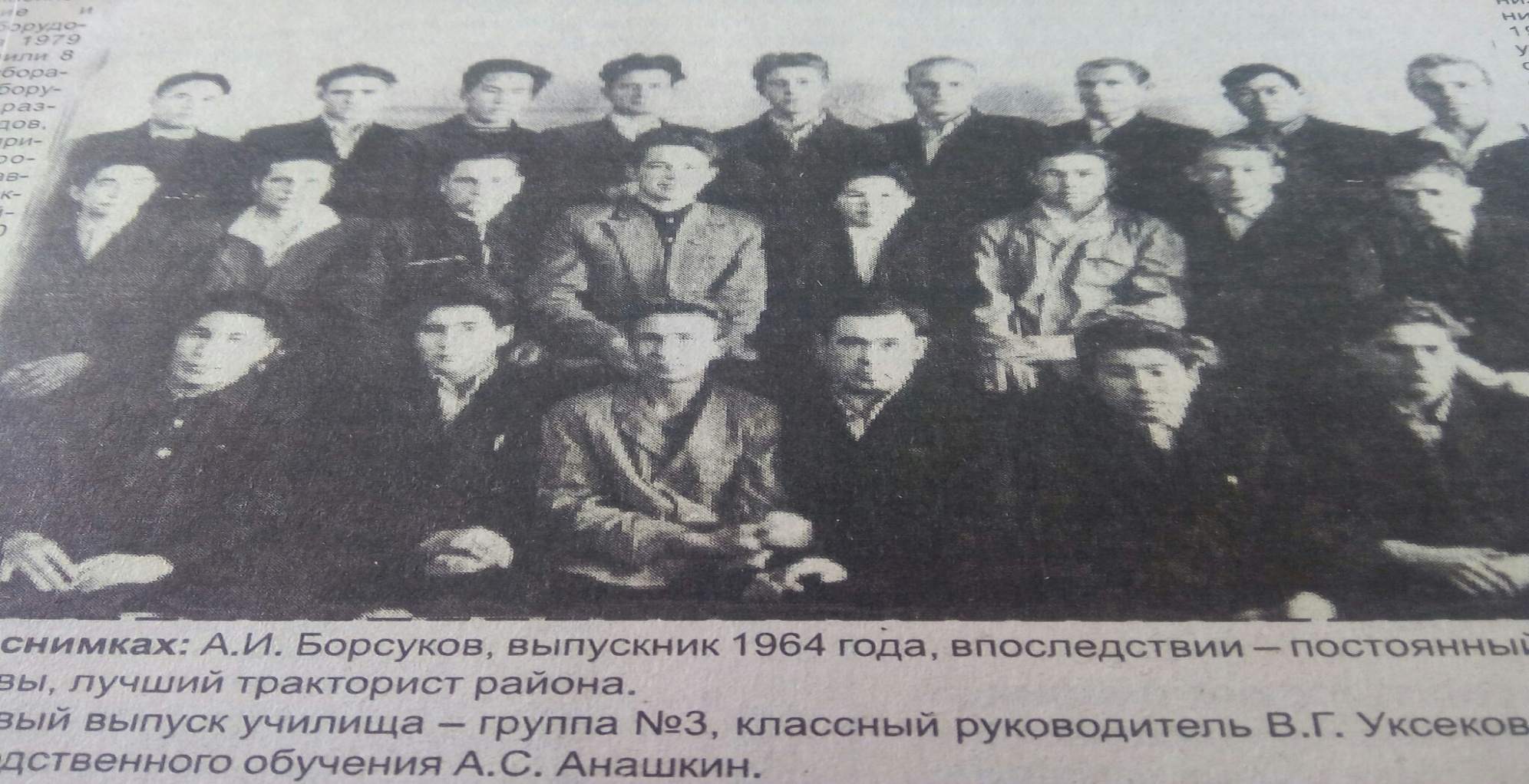 Фотография первых выпускников училища, 1964 года.
На учёбу приходили не только молодые, но и фронтовики и пожилые люди.
Второе здание училища
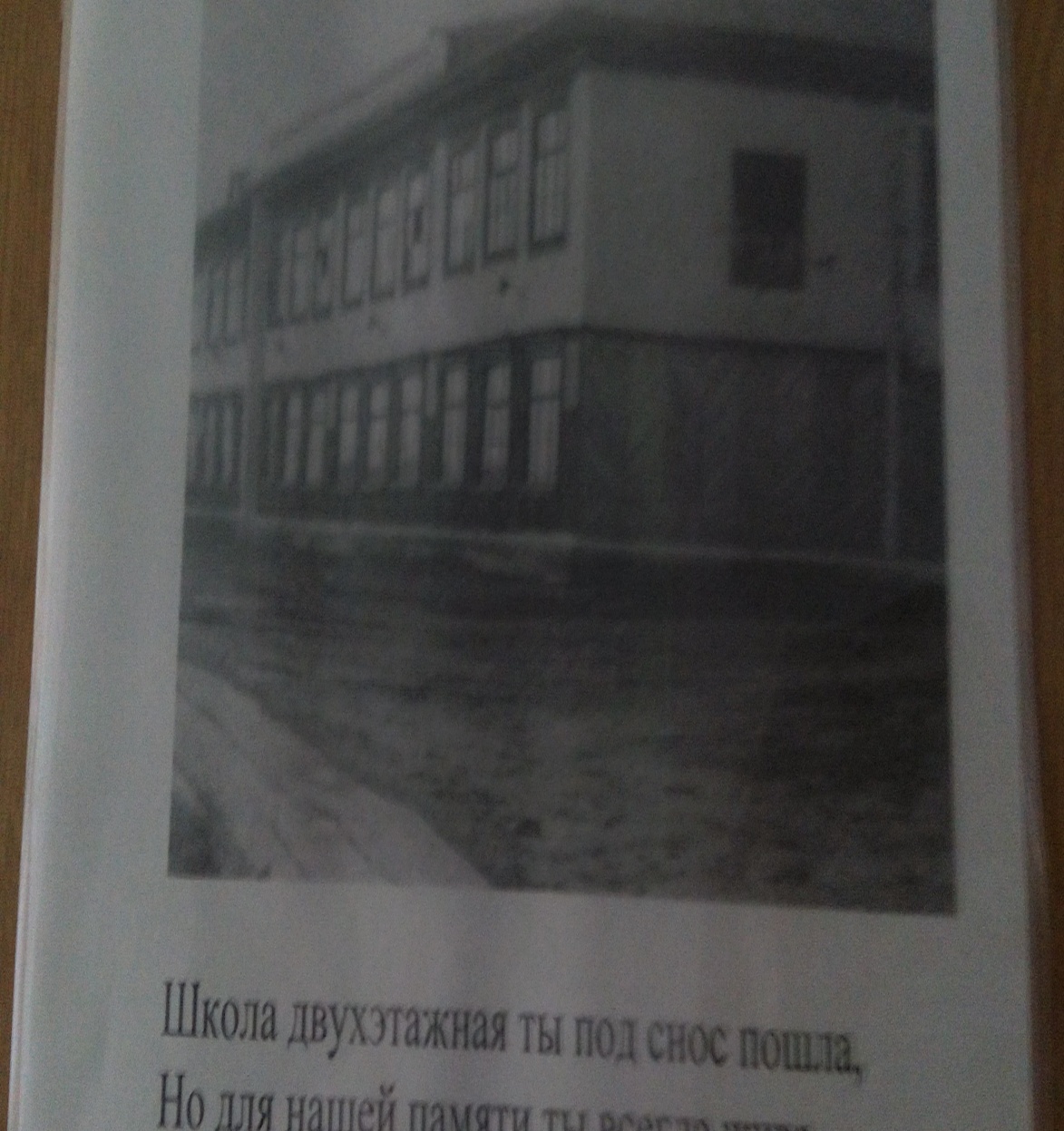 В 1972 году бывшее здание райкома пошёл под снос для строительства Дома культуры.
Учебный корпус училища перешёл в старое здание школы № 1.
ПУ- 16 сегодня (вид с трассы)
Новое здание ПУ-16
К 1974 году новое здание училища состоял из: здания лаборатории, гаража, а так же из…
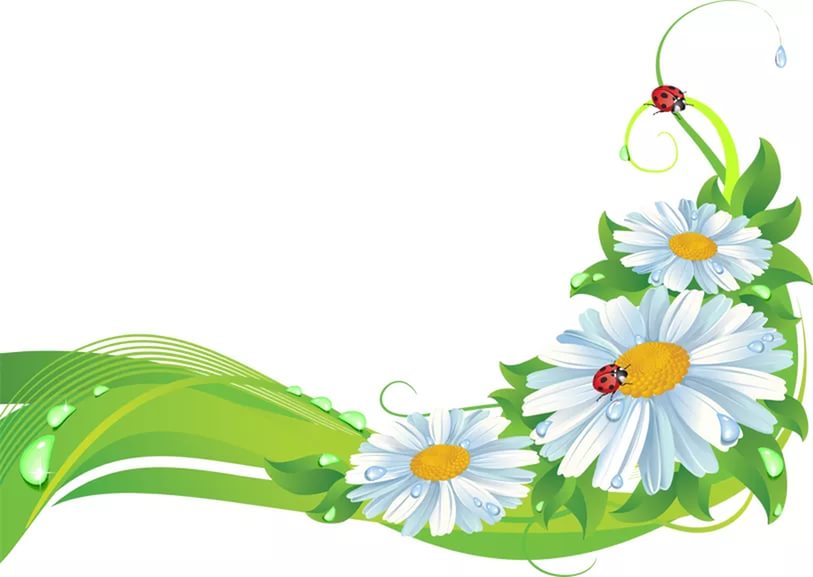 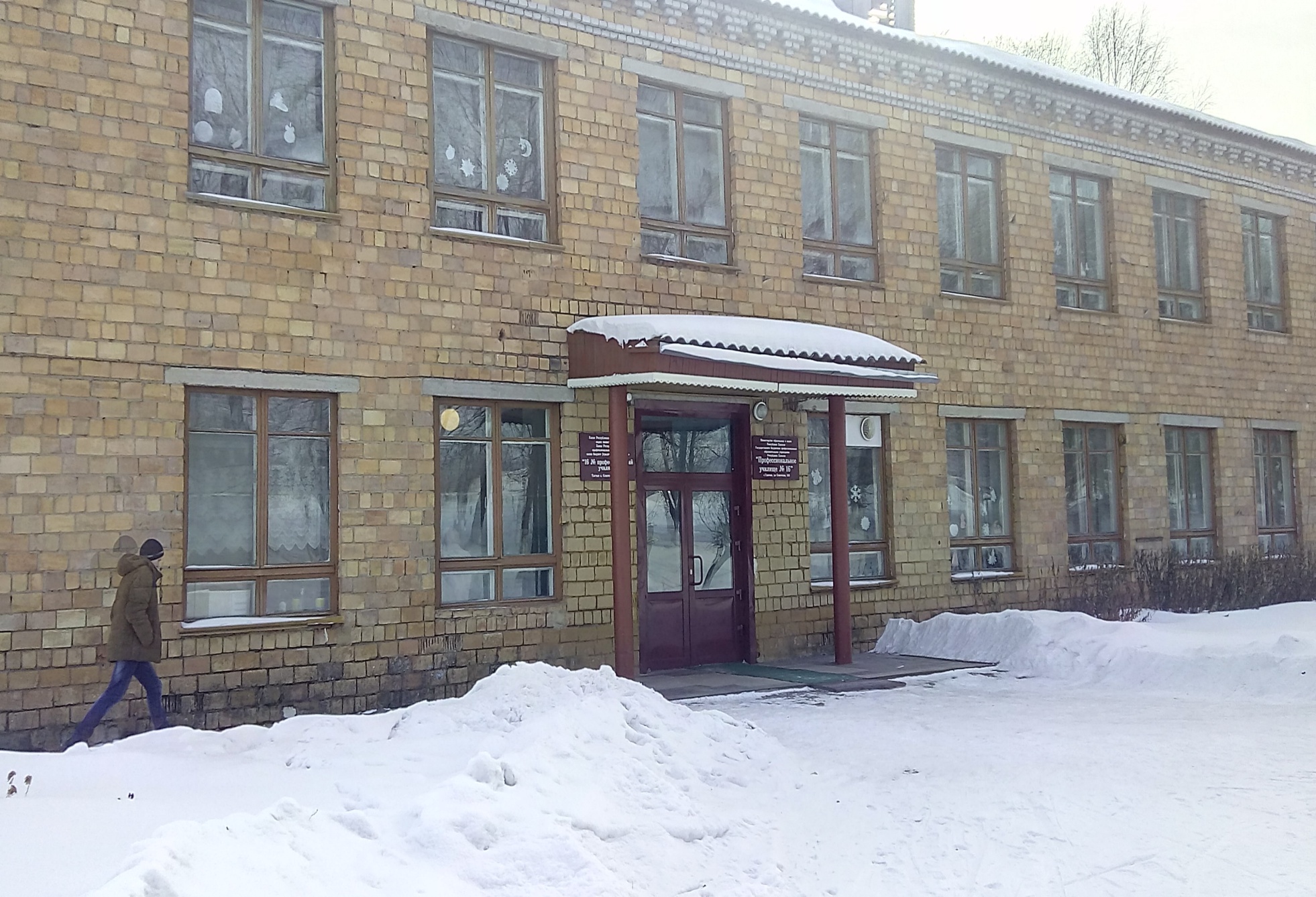 учебного корпуса     со столовой и …
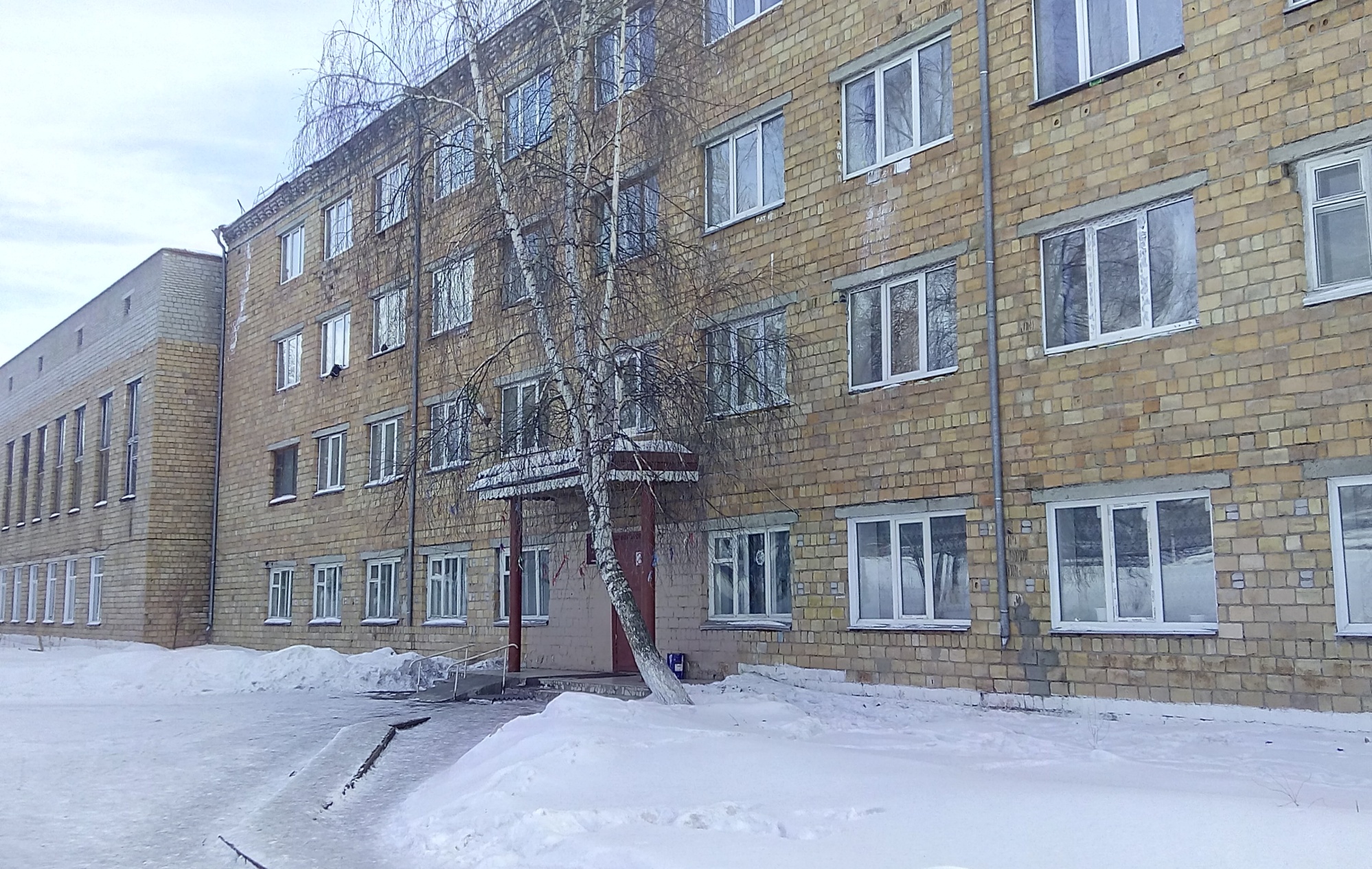 Общежития на 270 мест, с библиотекой , хозяйственно-бытовыми помещениями.
Изменения в названии и №
24 января 1997 года перерегистрирован в «Профессиональное учебное заведение».
19 августа 1997 года присвоен №16.
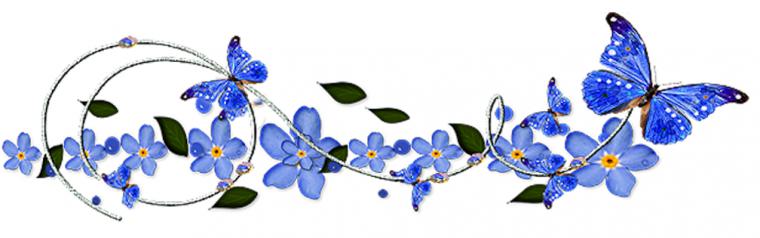 Количество выпускников сегодня
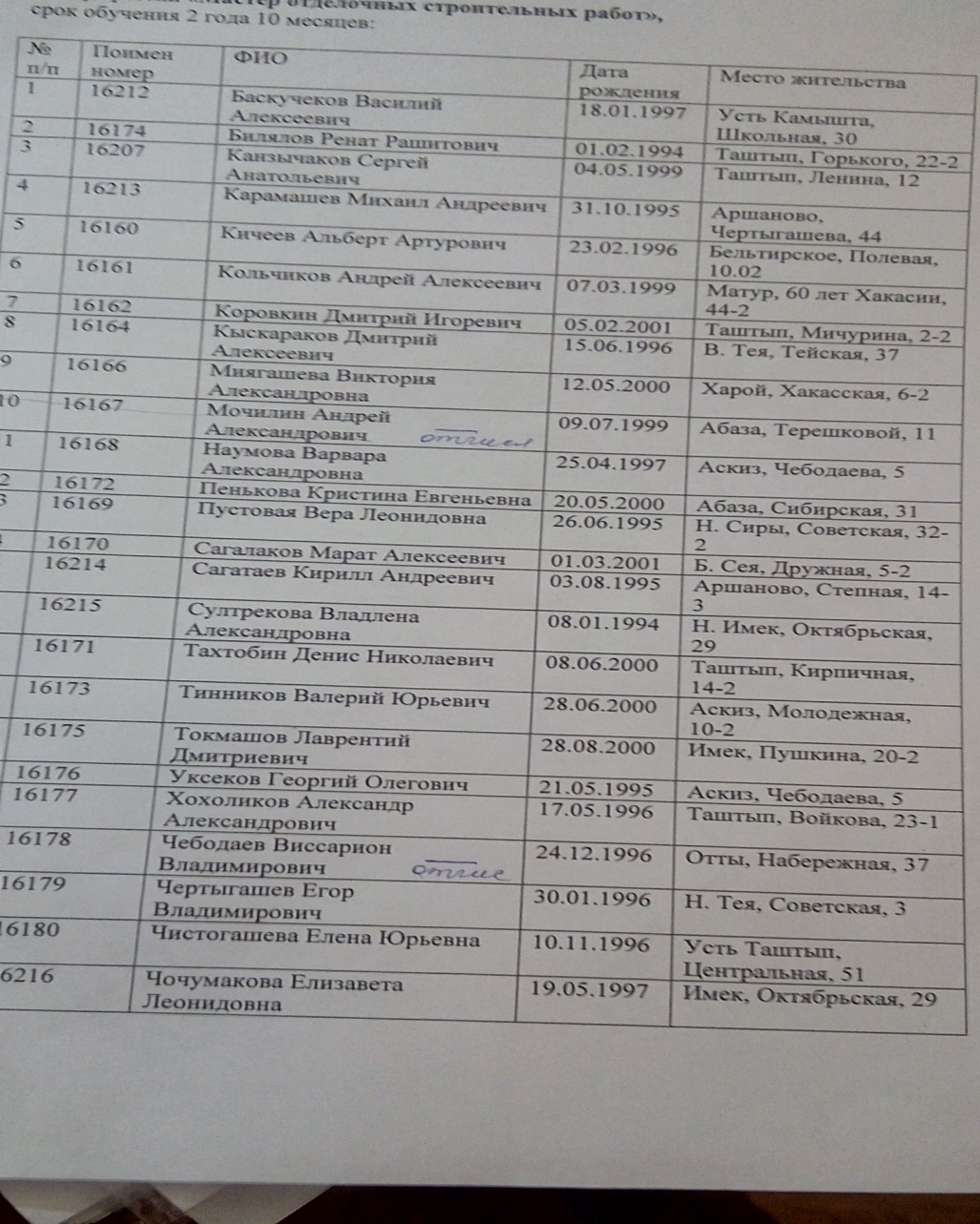 На листке список обучающихся студентов, в котором, во второй столбик, был вписан присвоенный номер при поступлении
Это значит, что в нашем училище получили дипломы более 16000 человек.
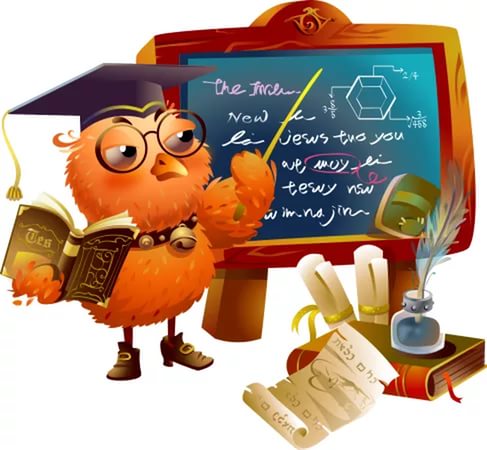 Задача профессионального училища
Подготовка квалифицированных работников.
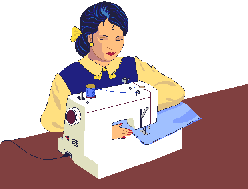 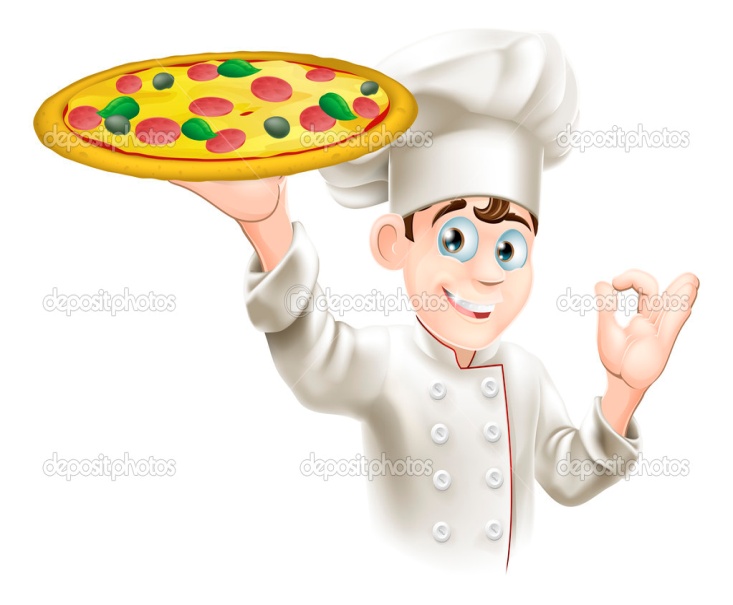 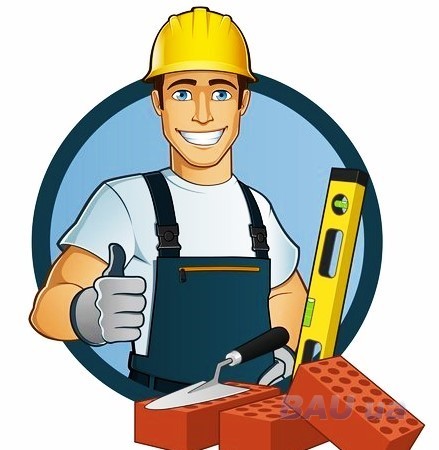 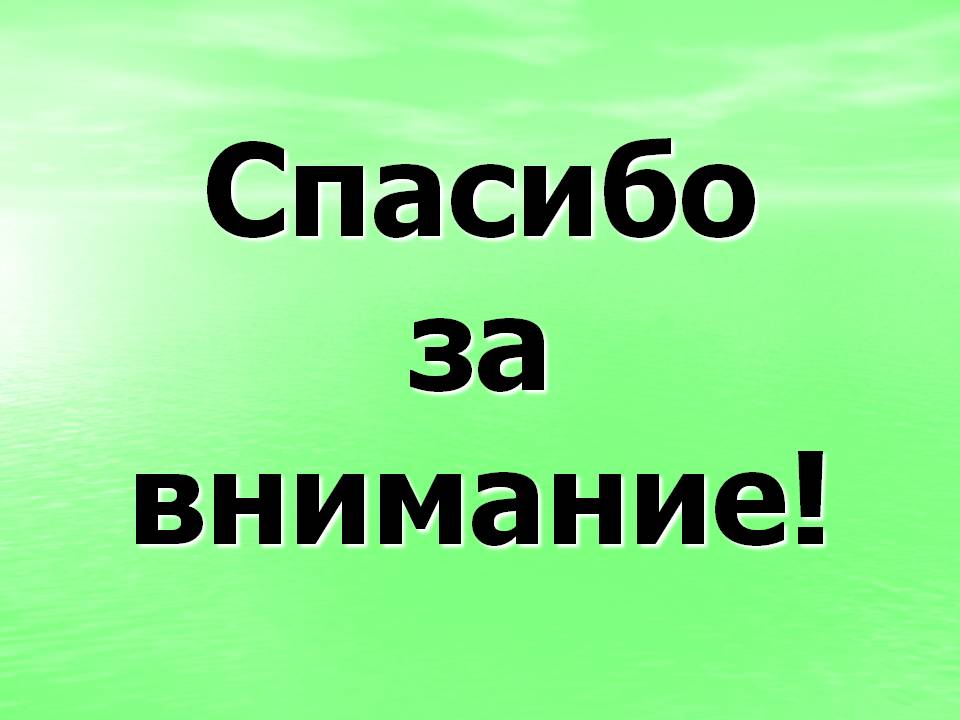